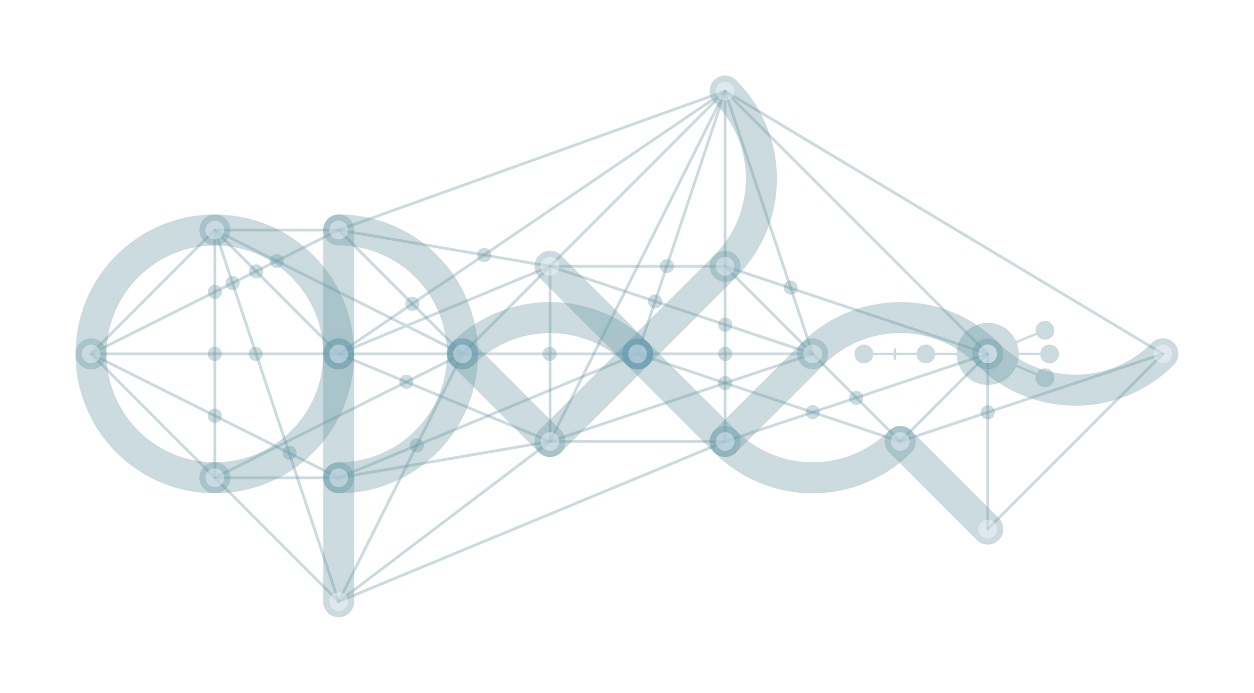 Schvalovací proces 
a hodnoticí kritéria

Praha, 25. července 2017
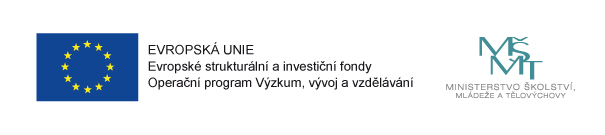 Obsah
Fáze schvalování projektů
Způsob oznámení výsledků procesu schvalování žadateli
Přidělení finanční podpory
1) Fáze schvalování projektů
Procesem schvalování se rozumí proces od ukončení příjmu žádostí o podporu po vydání právního aktu o poskytnutí/převodu podpory.
Délka procesu schvalování je vždy nastavena související dokumentací výzvy, tj. Pravidly pro žadatele a příjemce – specifická část, a to zejména s ohledem na zaměření/typ podporovaných aktivit/typ projektů výzvy.
Podrobnější informace jsou uvedeny v kap. 5.4. Pravidel pro žadatele a příjemce – specifická část.
1) Fáze schvalování projektů
Fáze procesu schvalování vč. dílčích lhůt
1) Fáze schvalování projektů
Kontrola přijatelnosti a formálních náležitostí
Kritéria kontroly přijatelnosti a formálních náležitostí vč. popisu způsobu hodnocení jsou uvedena v příloze č. 2 Hodnoticí kritéria. 
Kritéria jsou vylučovací, tzn. hodnocena formou splněno/nesplněno (příp. kritérium pro danou žádost o podporu irelevantní).
1) Fáze schvalování projektů
Kontrola přijatelnosti a formálních náležitostí
Kritéria kontroly formálních náležitostí a přijatelnosti jsou rozdělena na opravitelná (tj. je možné doplnění ze strany žadatele v procesu schvalování na základě žádosti ŘO OP VVV o doplnění údajů) a neopravitelná.
Při nesplnění některého z neopravitelných kritérií v rámci kontroly formálních náležitostí a/nebo některého z kritérií přijatelnosti je projekt vyřazen z dalšího procesu hodnocení.
1) Fáze schvalování projektů
Kontrola přijatelnosti a formálních náležitostí
Při nesplnění některého z opravitelných kritérií v rámci kontroly formálních náležitostí a zároveň splnění všech kritérií přijatelnosti je žadatel prostřednictvím IS KP14+ právě jednou vyzván k doplnění chybějících informací, a to ve lhůtě 10 pracovních dnů od data doručení žádosti ŘO OP VVV o doplnění údajů. V případě, že žadatel na základě žádosti ŘO OP VVV o doplnění údajů chybějící informace/podklady nedoplní (dostatečně dle požadavků ŘO OP VVV a ve lhůtě), žádost o podporu je vyřazena z procesu schvalování.
1) Fáze schvalování projektů
Seznam ne/doporučených žádostí o podporu podepisuje náměstek/náměstkyně pro řízení sekce operačních programů MŠMT.
Seznam doporučených a nedoporučených projektů k podpoře vytváří ŘO OP VVV na základě splnění kritérií formálních náležitostí a kritérií přijatelnosti
2) Způsob oznámení výsledků procesu schvalování žadateli
Úspěšní žadatelé jsou o doporučení žádosti o podporu k financování vyrozuměni formou Oznámení o doporučení žádosti o podporu k financování. Toto oznámení je úspěšným žadatelům (resp. statutárním orgánům uvedeným v žádosti o podporu) zasláno prostřednictvím IS KP14+ zpravidla do10 pracovních dní od podepsání seznamu doporučených/nedoporučených projektů NM pro řízení sekce operačních programů.
2) Způsob oznámení výsledků procesu schvalování žadateli
V případech neúspěšných žadatelů, kteří nevyužijí možnost podání připomínek, a v případech, kdy žádost o podporu nebude po vyřízení připomínek vrácena zpět do procesu schvalování, vydá ŘO Vyrozumění o ukončení administrace žádosti, které v souladu se zákonnými požadavky na doručování a prostřednictvím MS2014+ doručí žadateli.
3) Přidělení finanční podpory
Doklady potřebné k vydání právního aktu o poskytnutí/převodu podpory žadatel dokládá formou příloh k žádosti o podporu (viz kapitola 18. Přílohy). Před vydáním právního aktu o poskytnutí/převodu podpory mohou být po žadateli požadovány dodatečné podklady související se změnami projektu od doby předložení žádosti o podporu (více viz kapitola 7.2).
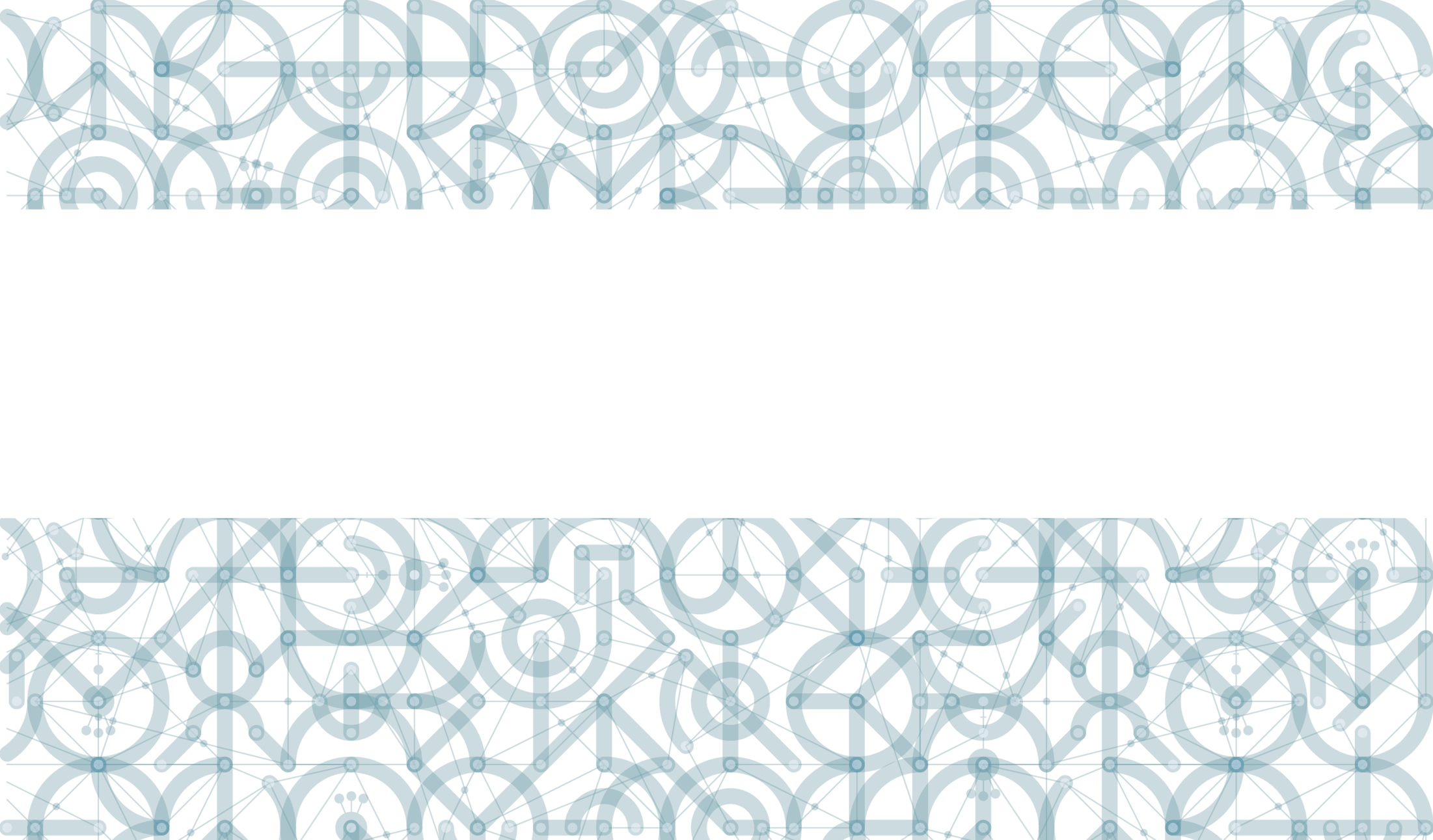 Děkujeme za pozornost